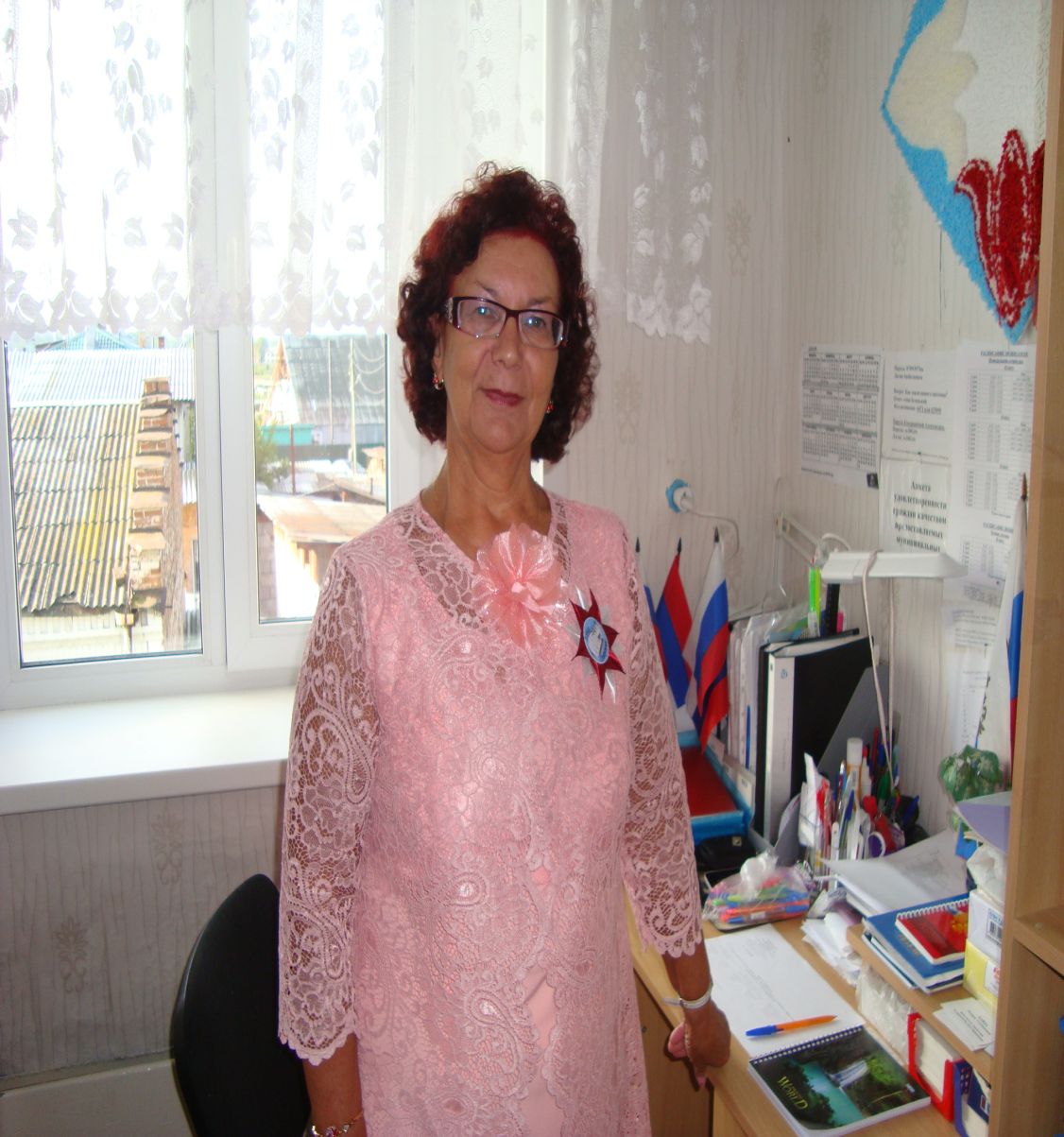 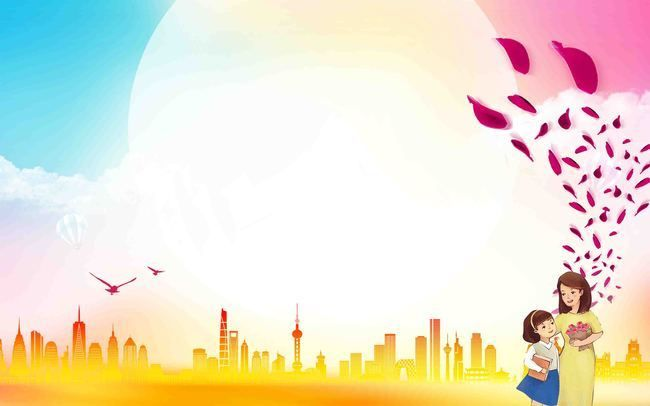 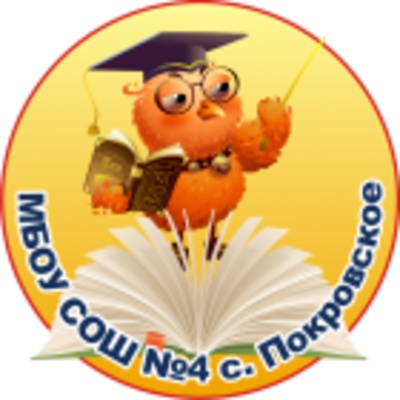 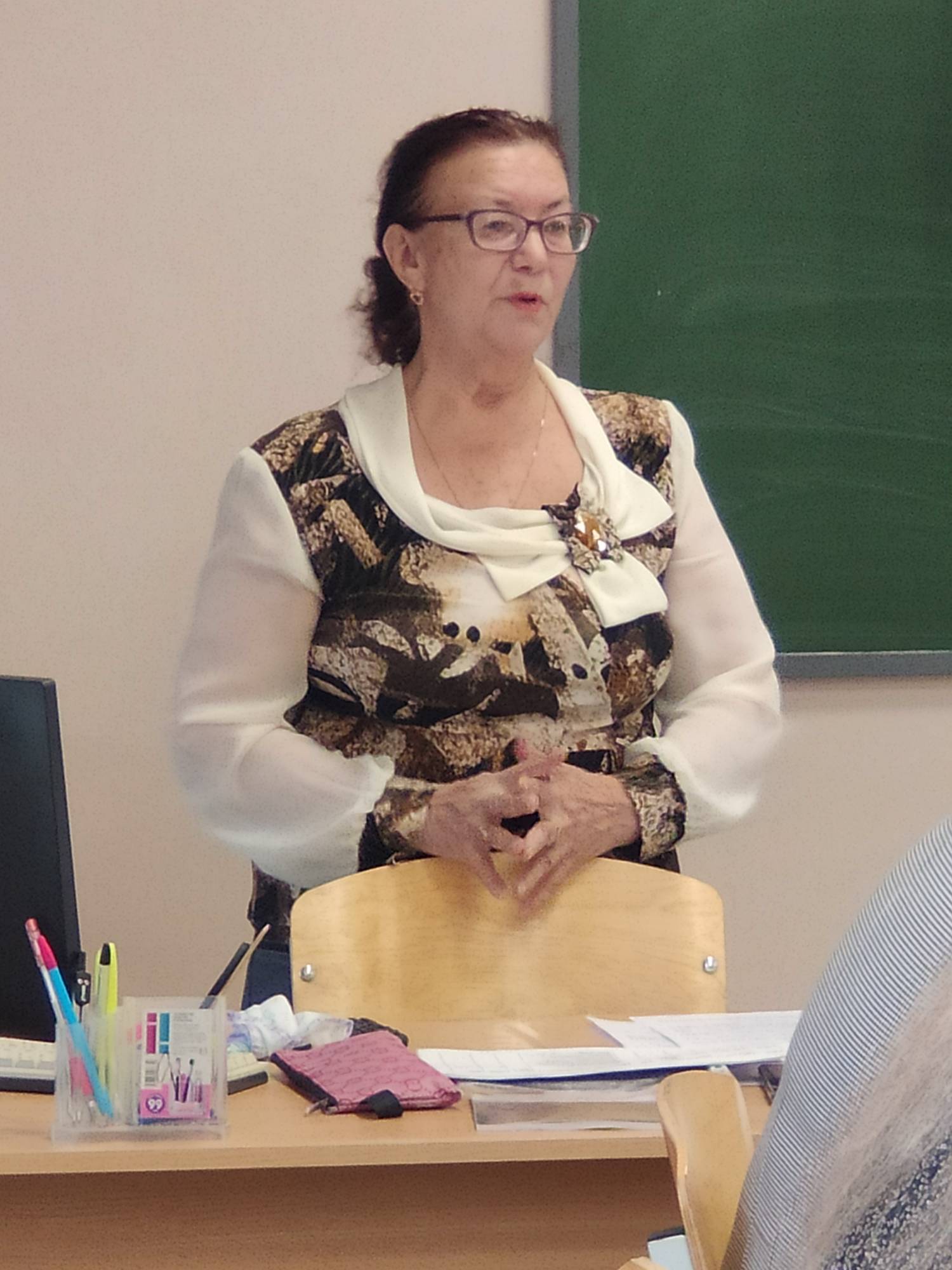 БАЙДА Тамара Степановна, Руководитель ММО 
социальных педагогов
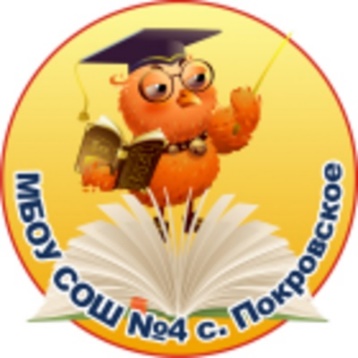 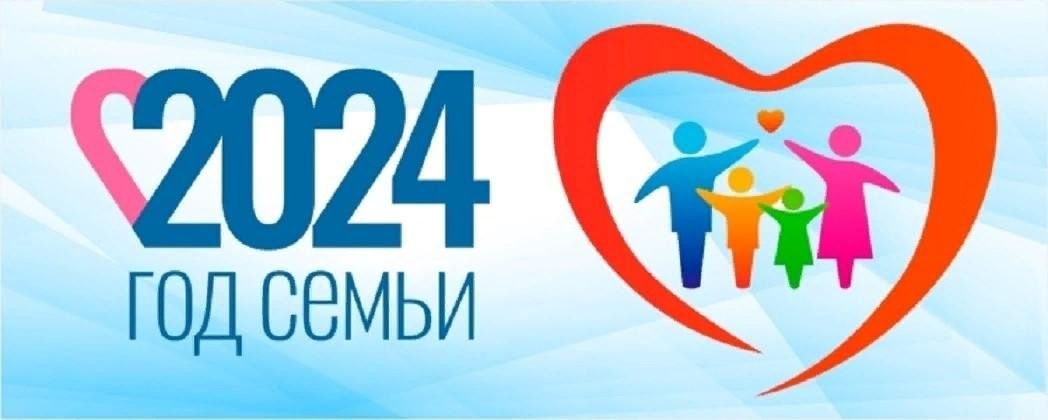 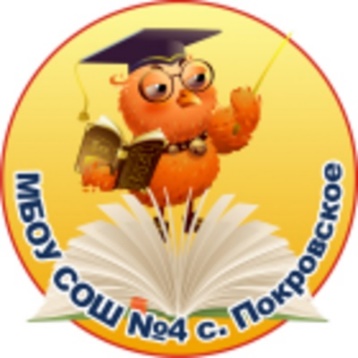 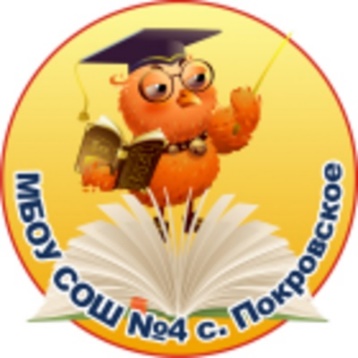 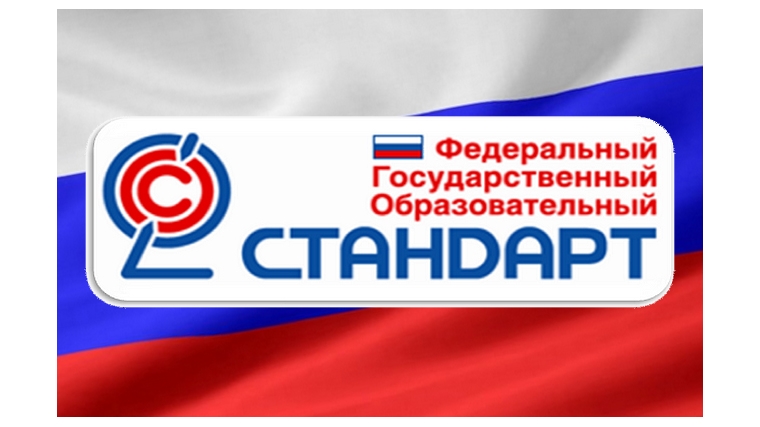 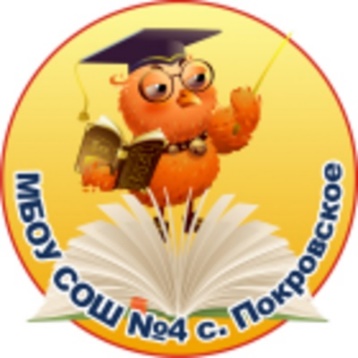 Из 17 ОУ на 6 заседаниях ММО должно  было  присутствовать 104 члена ММО, по факту -  работало только 57, это составило 50% участия социальных педагогов
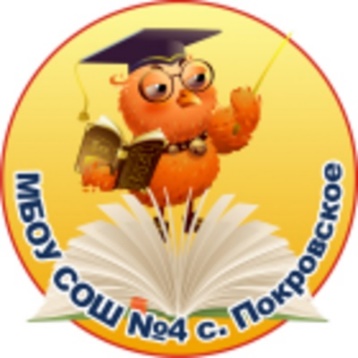 Повышение  профессиональной компетентности социальных педагогов;
Формирование  мотивации профессионального роста социальных педагогов через 
участие в Педагогических чтениях – и  выступлениях на заседаниях ММО;
Развитие функциональной грамотности обучающихся – помощь педагогам и классным руководителям:
Информационное совещание,  обучающий семинар,   мастер –класс, круглый стол, педагогические чтения, методический практикум.
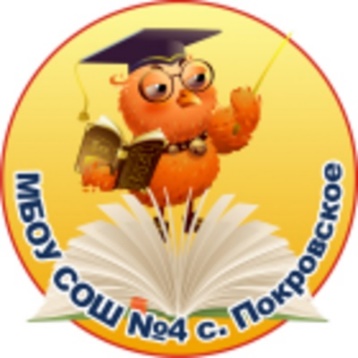 1.  Проблема 100% состава участников на заседании ММО;
2.  Проблема повышения квалификации членов ММО.
3.Проблема по выдвижению и подготовке участников конкурсов профессионального мастерства;
4. Проблема социального партнерства с ОПДН ОМВД России по АМО.
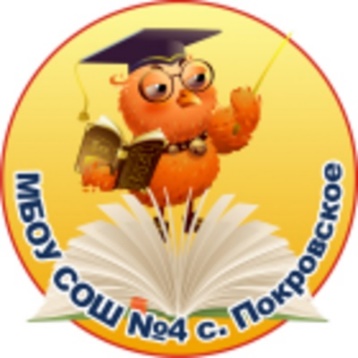 В 2025-2026 учебном году необходимо активизировать работу ММО, предусмотрев 
при планировании работы на следующий год использование активных форм с выездом в образовательные учреждения АМО.
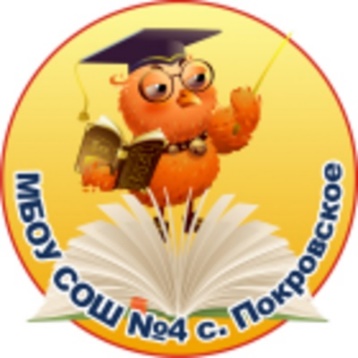 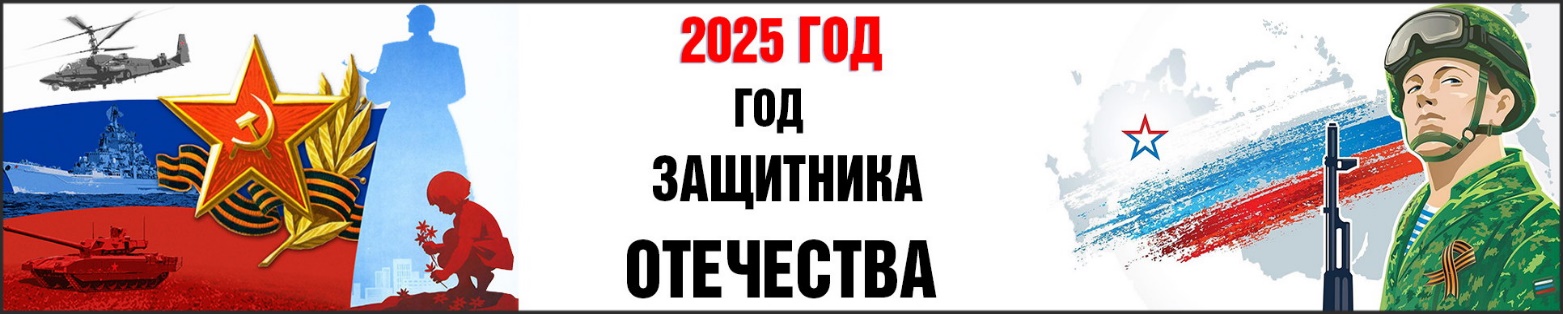 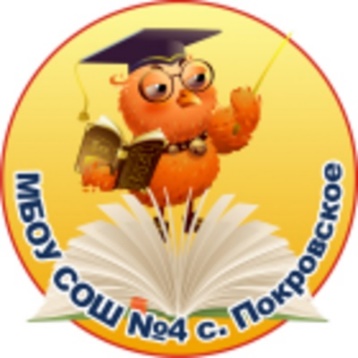 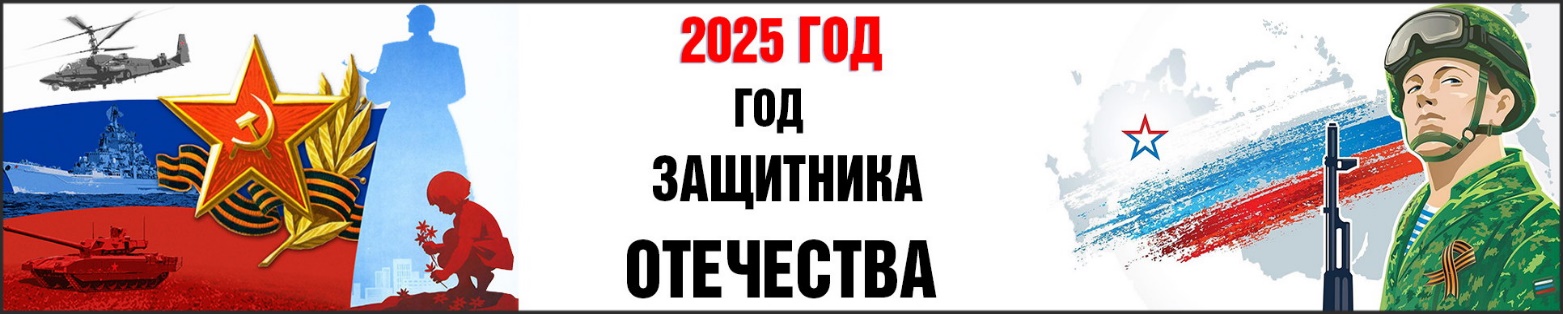 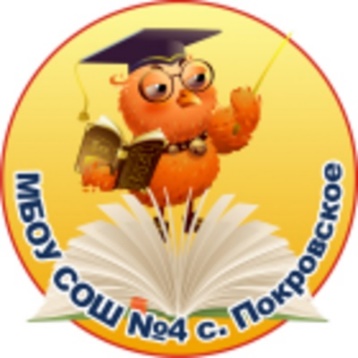 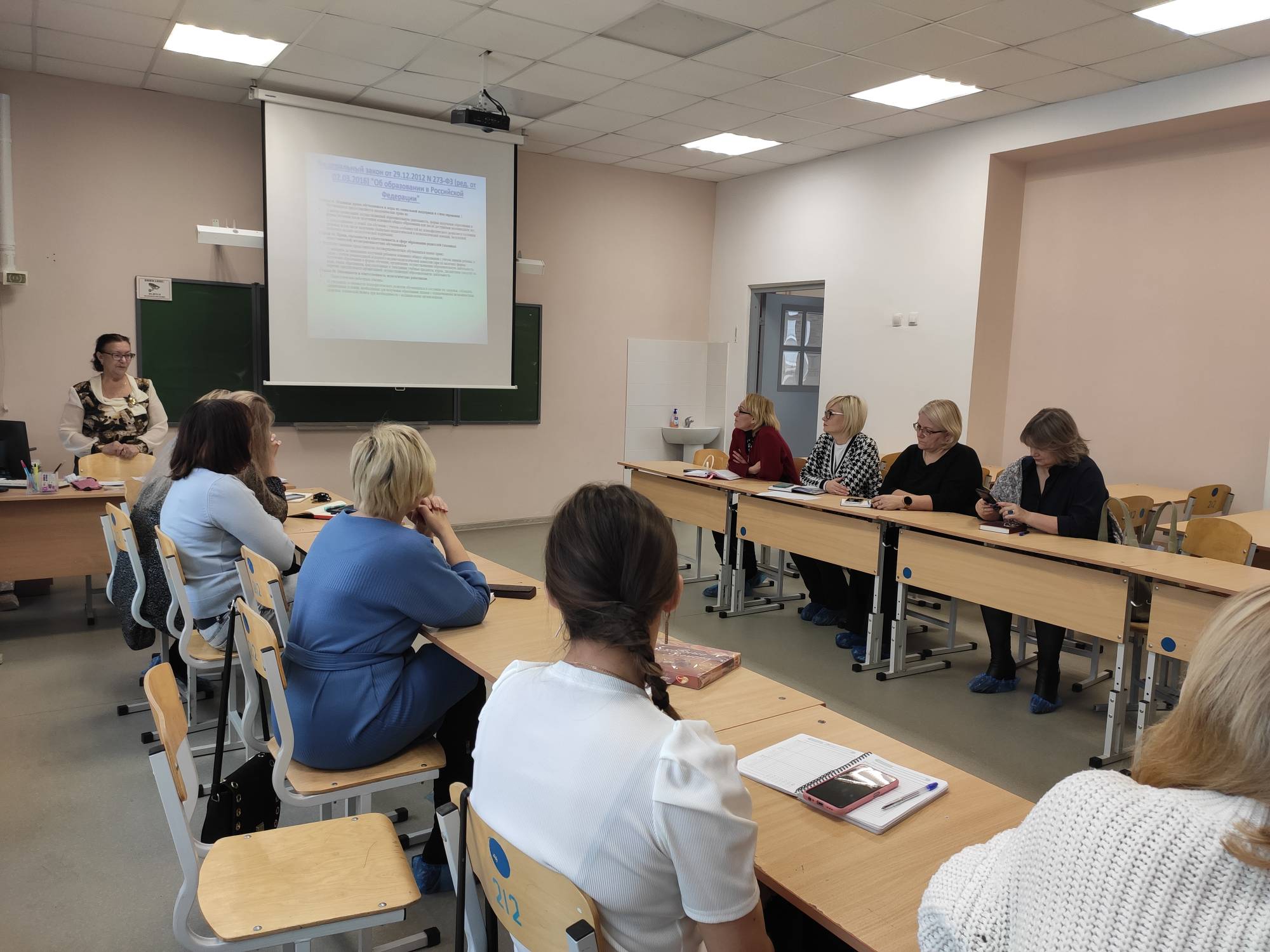 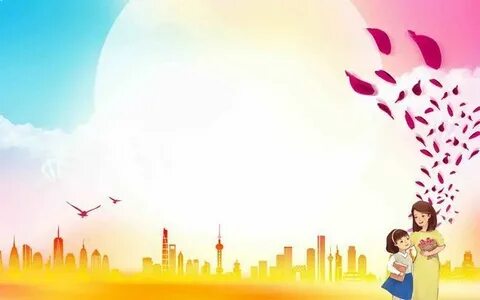 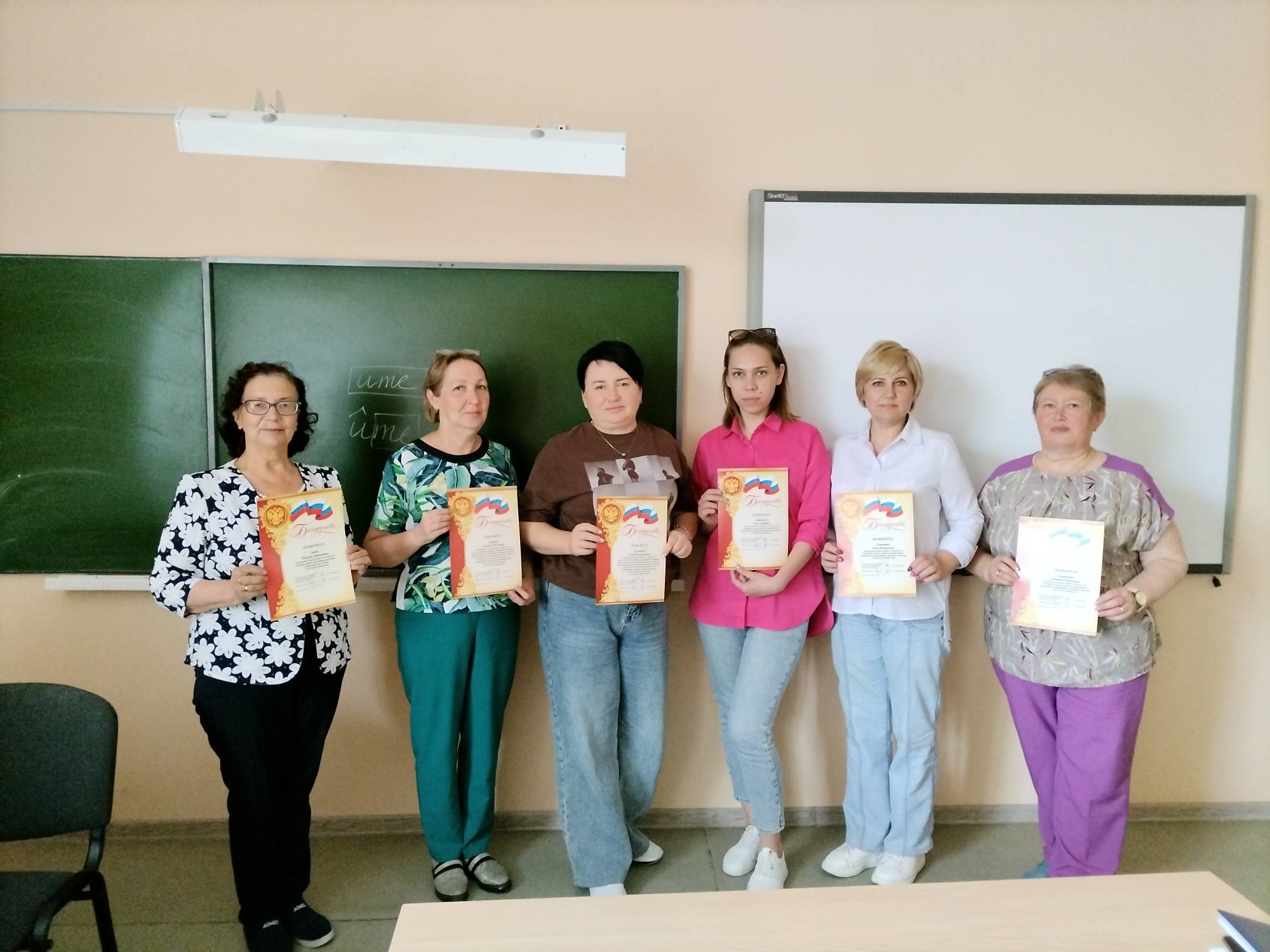 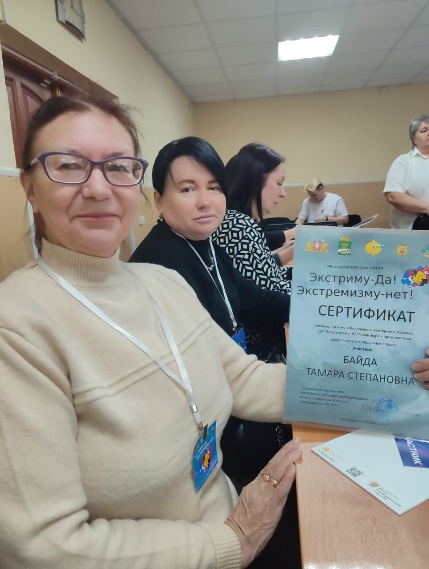 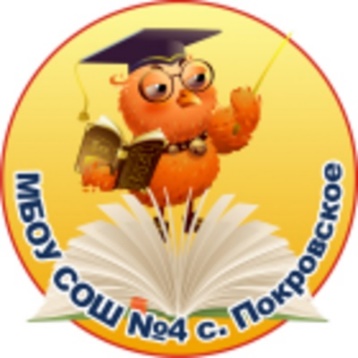 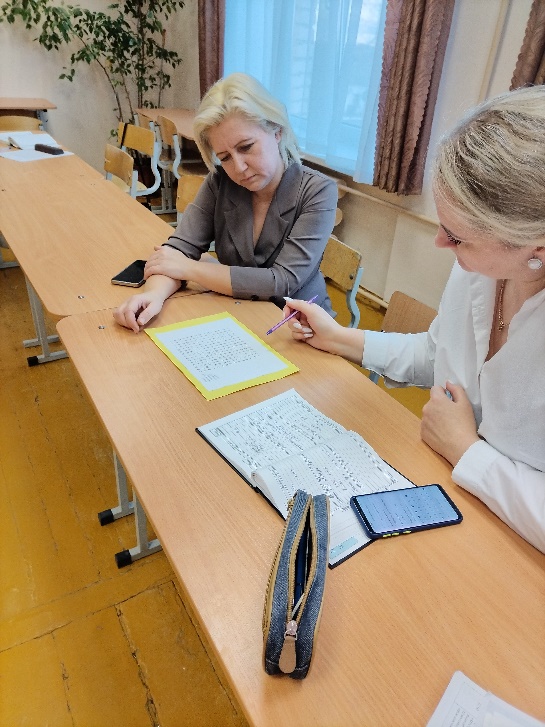 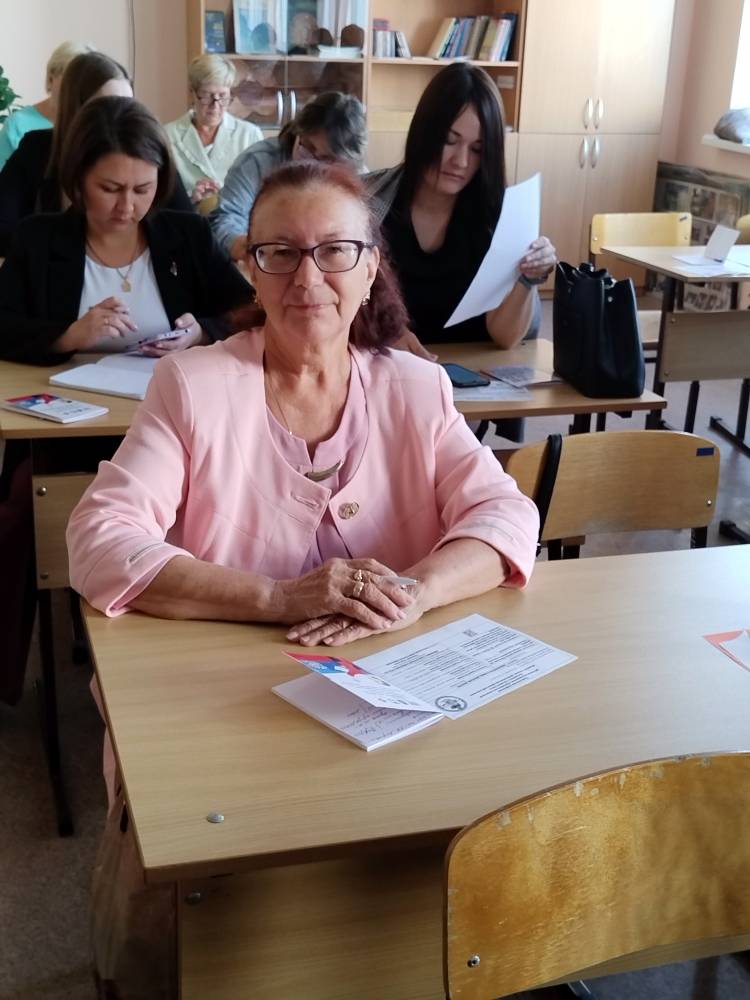 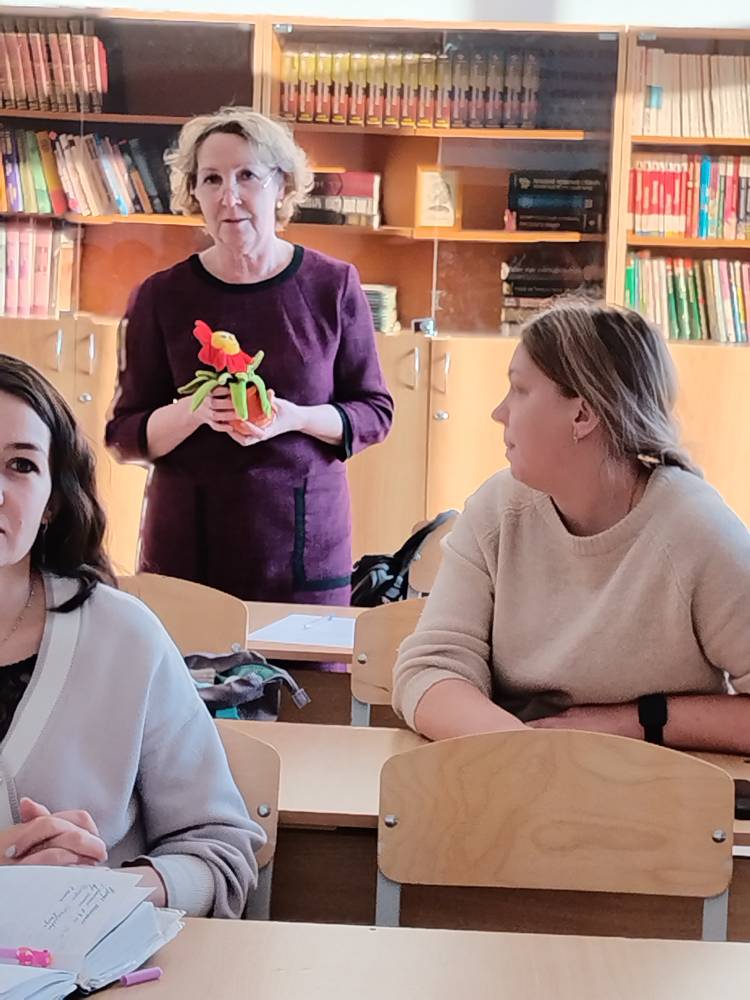 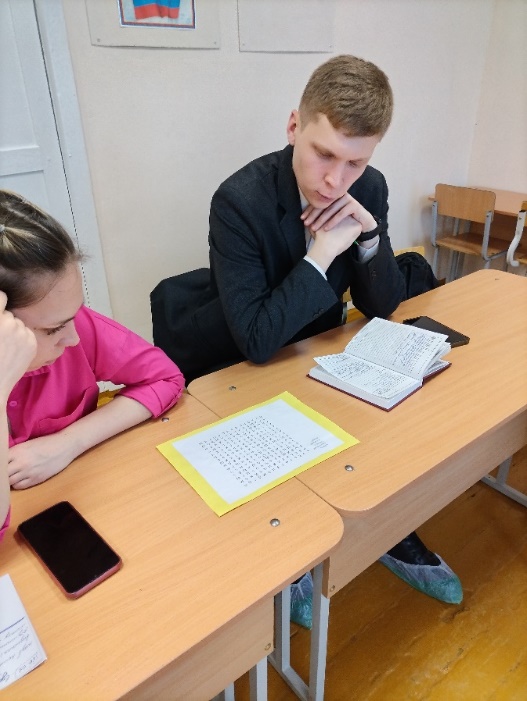 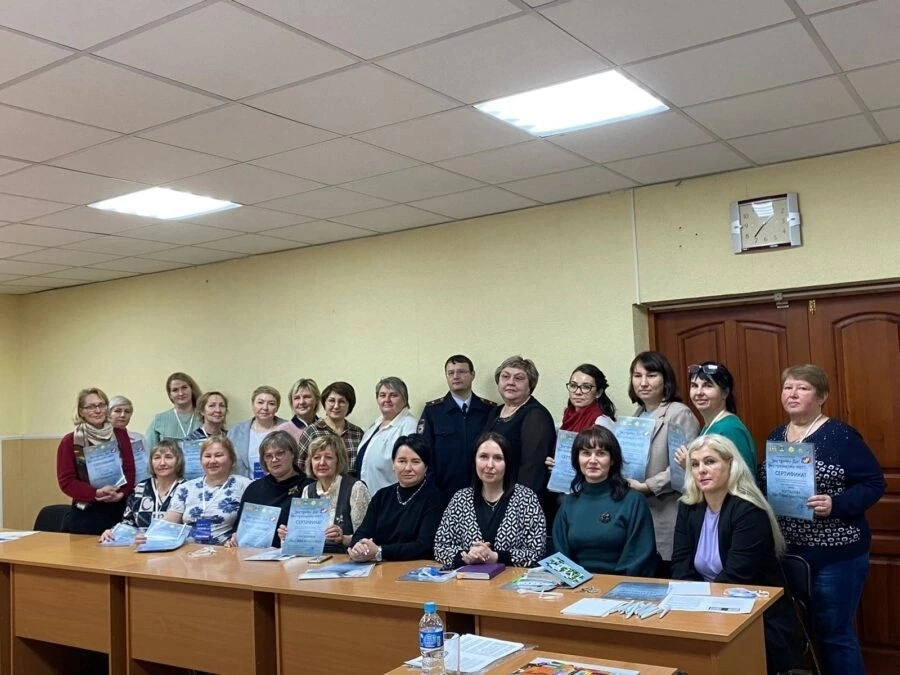 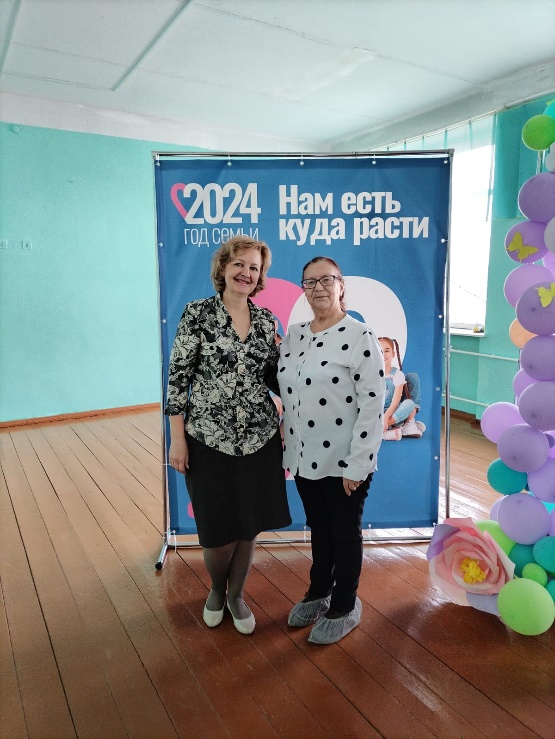